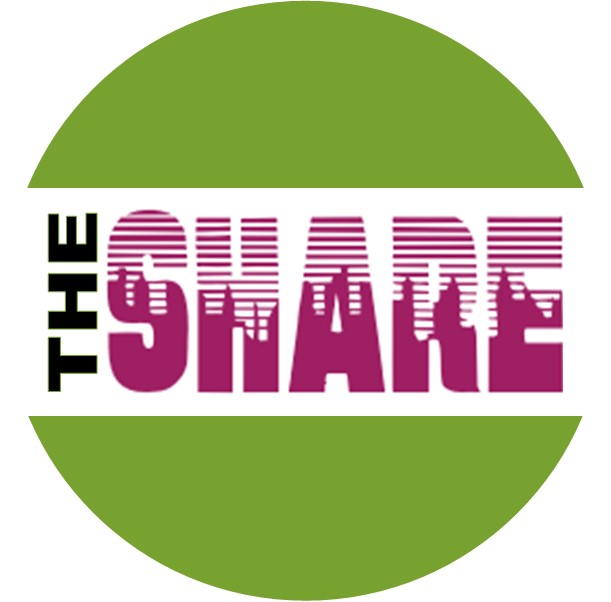 The Family of GodIn the New TestamentActs 2:41-47
Joseph Palmore, presenterSaturday, June 11, 2022Episode 18
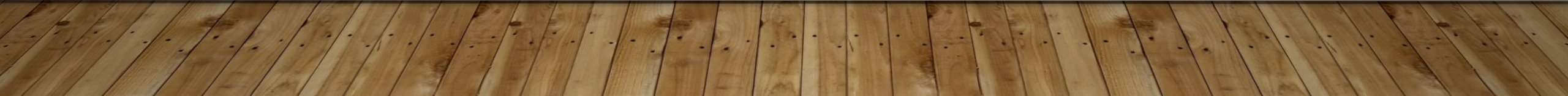 Acts 2:41-44
A growing church
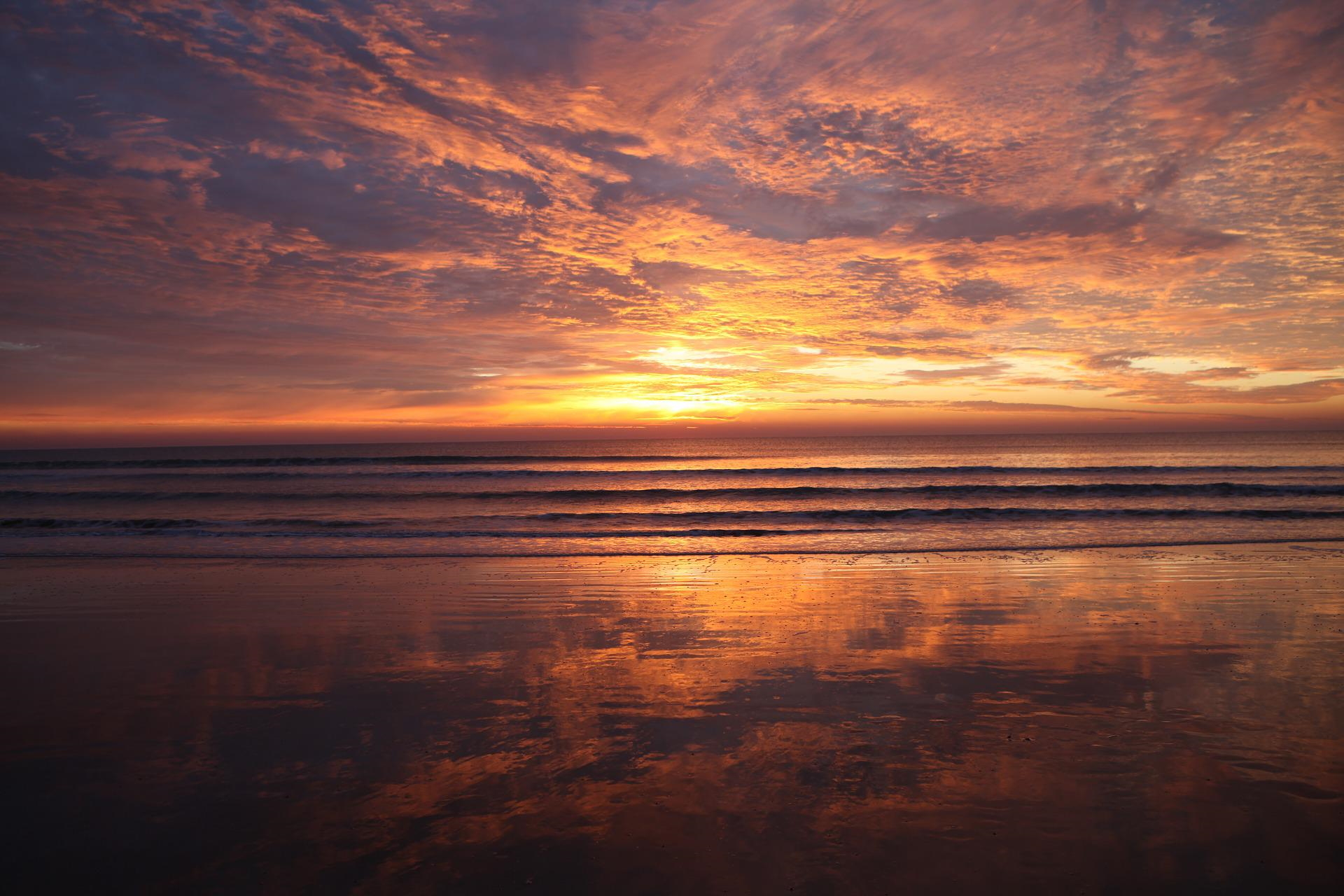 Luke describes the early church in Jerusalem beginning at verse 41 in the second chapter of Acts: 

41 Then they that gladly received his word were baptized: and the same day there were added unto them about three thousand souls.

3,000 were baptized on the day of Pentecost and daily increases to their number occurred thereafter
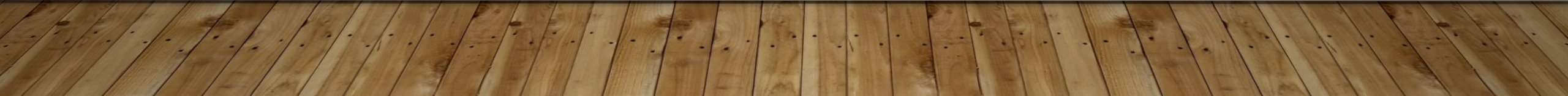 Verse 42:  They continued steadfastly in:
And fear came upon every soul:  and many  wonders  and signs  were done by  the  apostles.
Acts 2:43
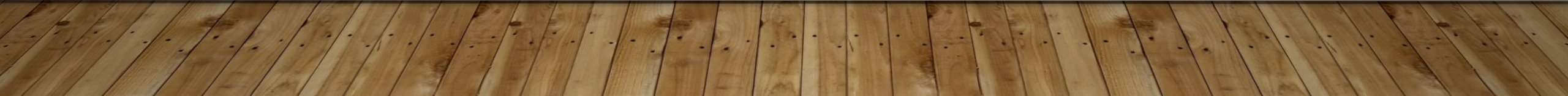 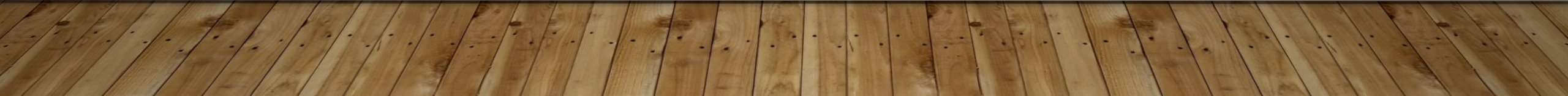 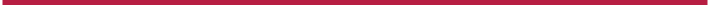 And by the hands of the apostles were many signs and wonders wrought among the people; (and they were all with one accord in Solomon's porch. And believers were the more added to the Lord, multitudes both of men and women.)
Acts 5:12, 14
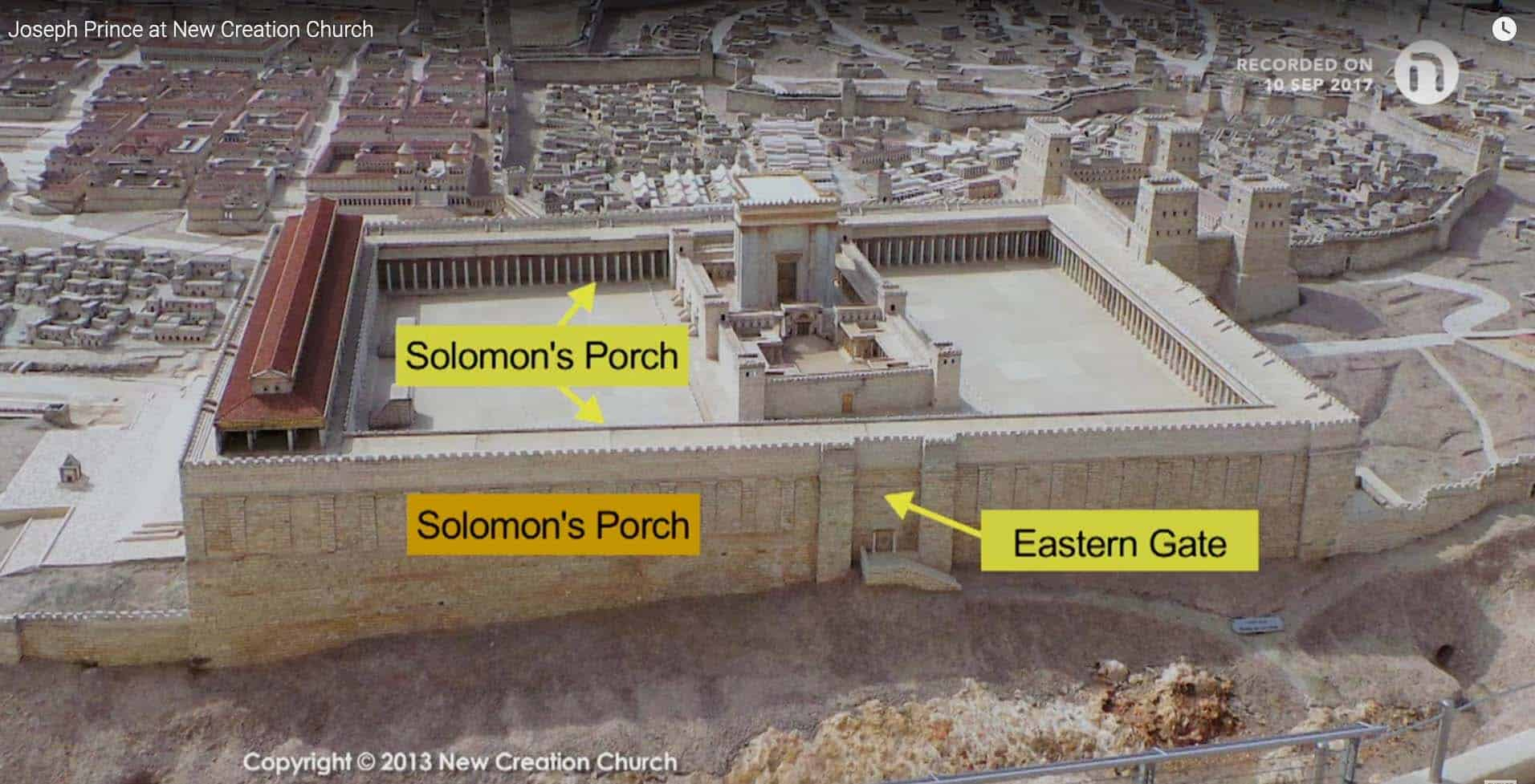 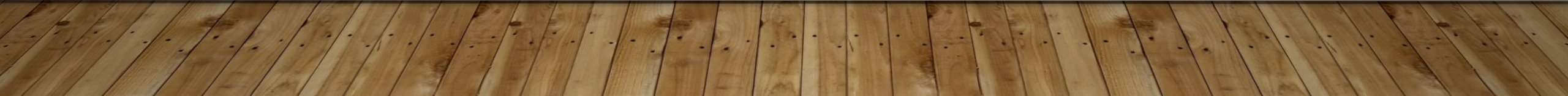 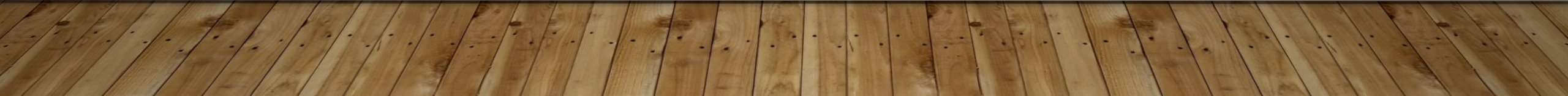 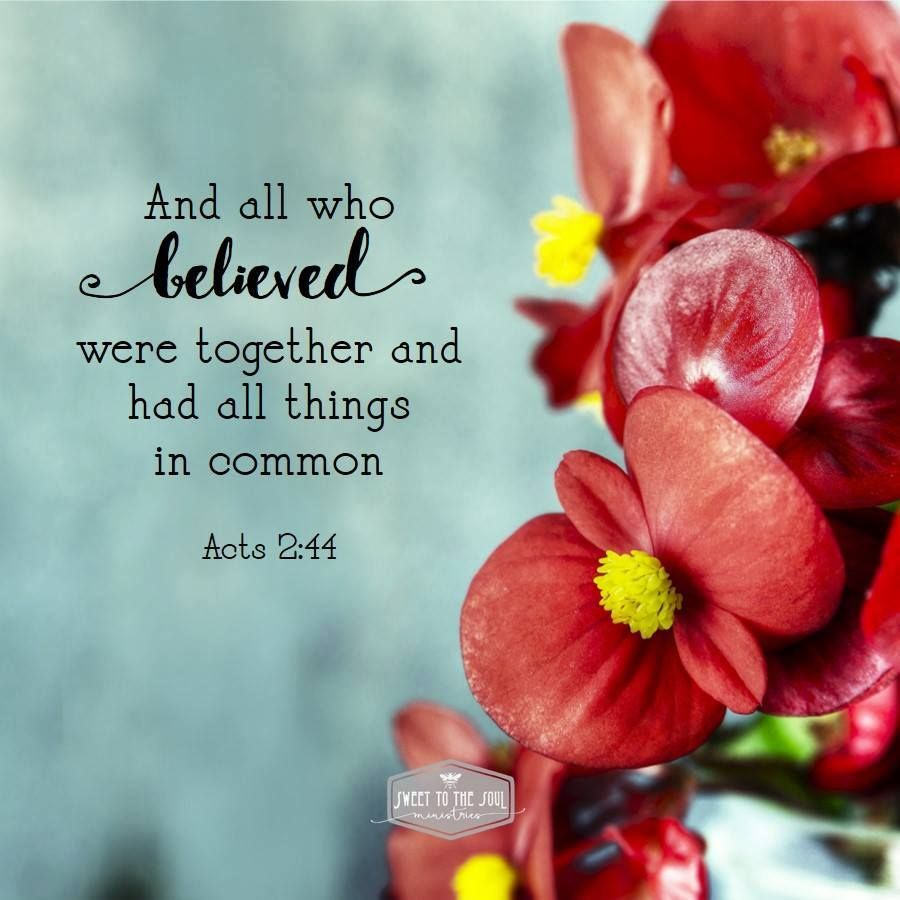 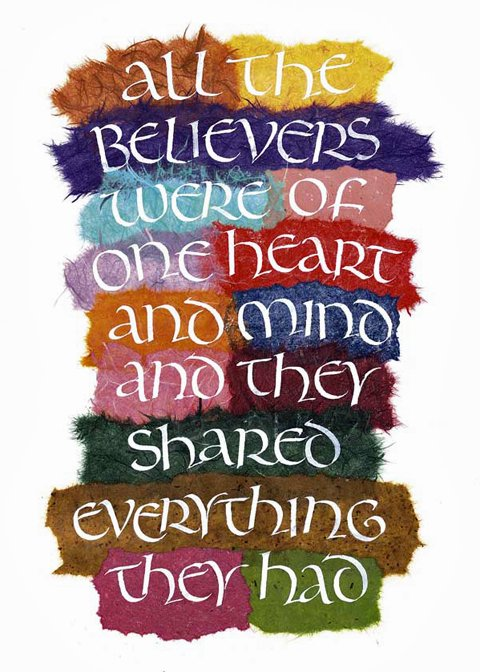 And the multitude of them that believed were of one heart and of one soul: neither said any of them that ought of the things which he possessed was his own; but they had all things common.
Acts 4:32
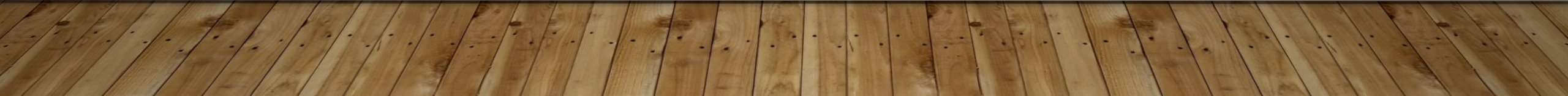 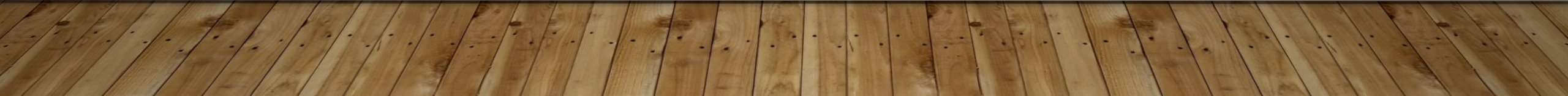 Acts 2:45-47
A Generous church
Neither was there anyamong them that lacked: for as many as were possessors of lands or houses soldthem,  and brought the prices of the things that were sold 
Acts 4: 34
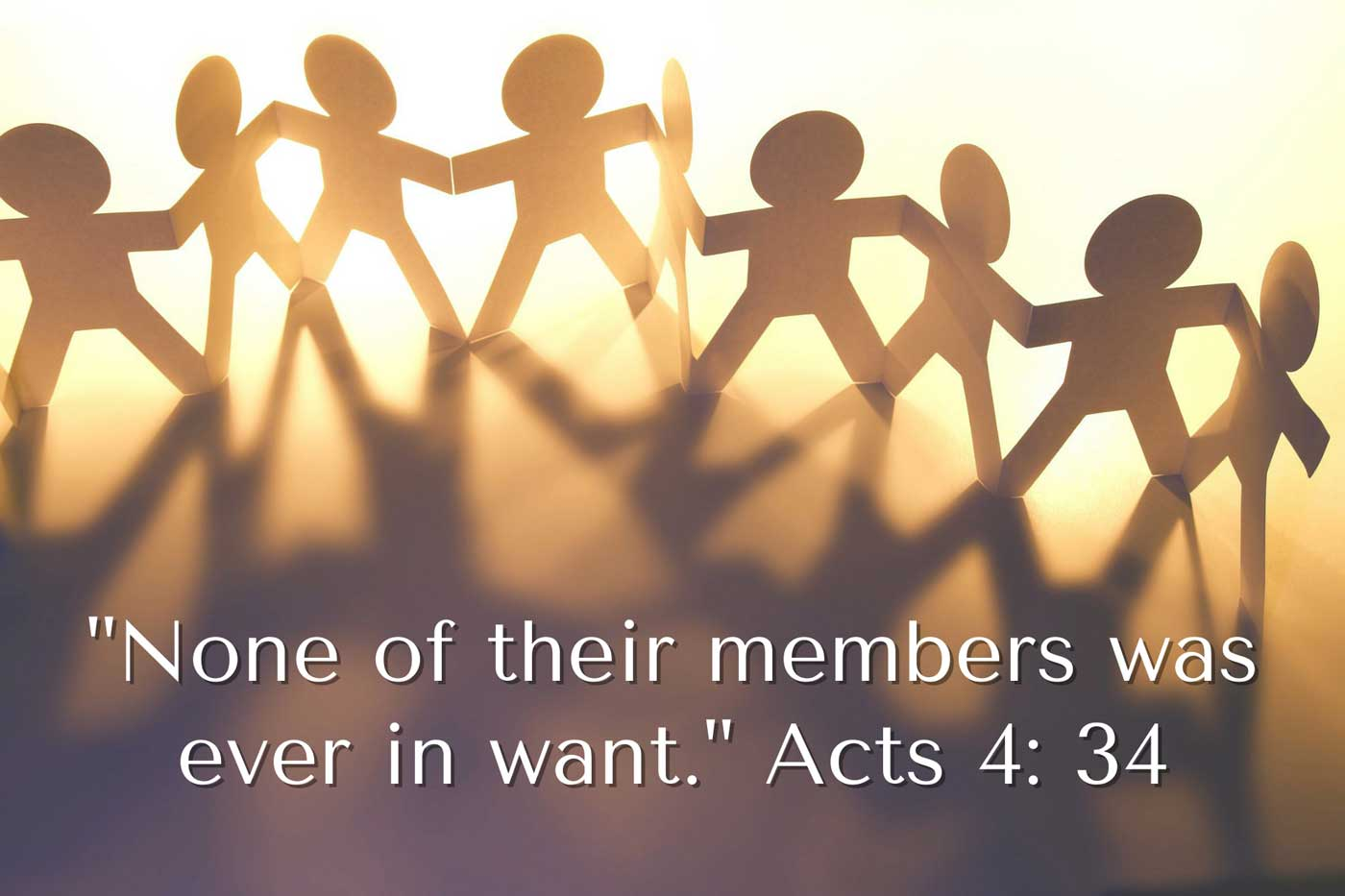 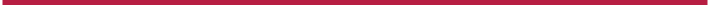 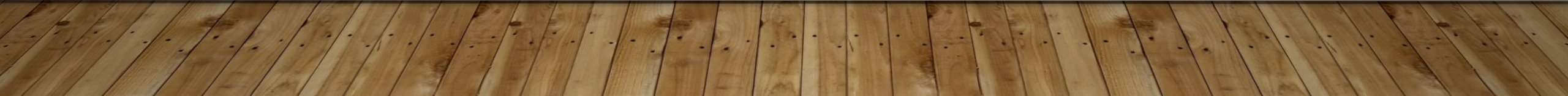 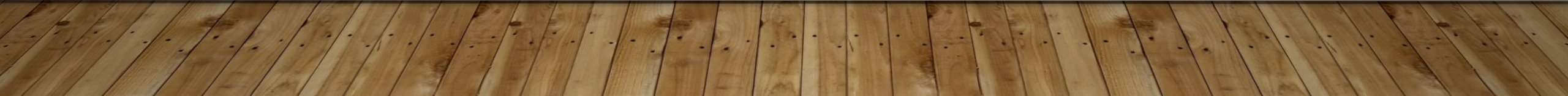 And laid them downat the apostles’ feet: and distribution was made unto every man according as he had need.
Acts 4: 35
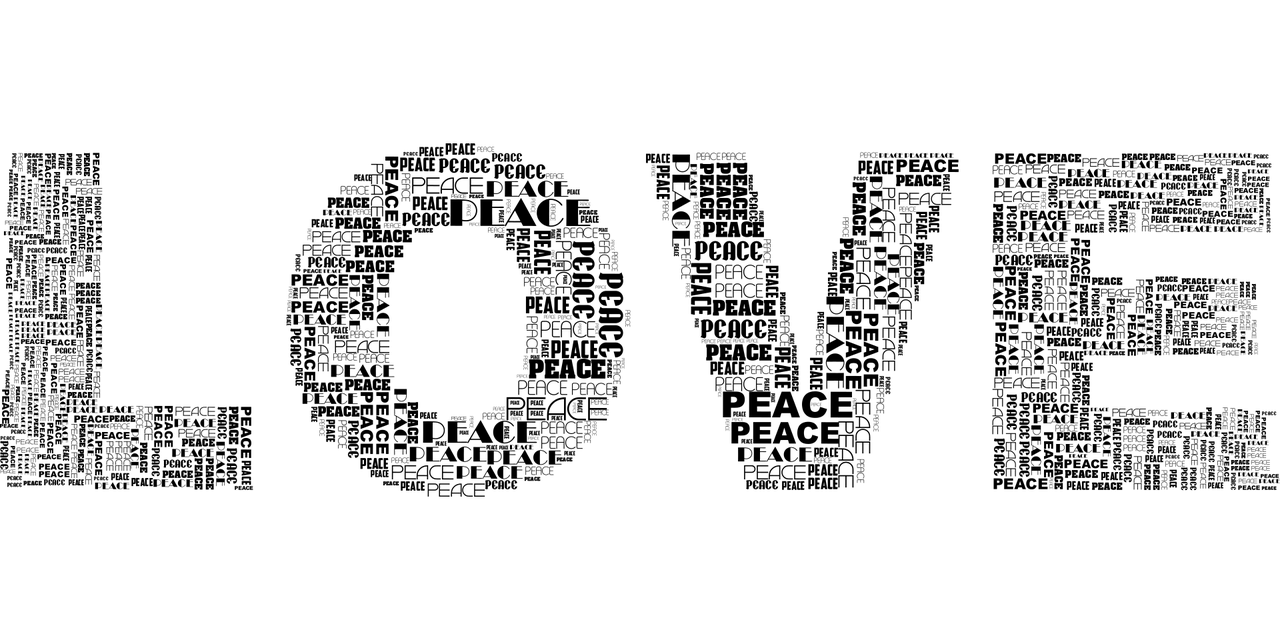 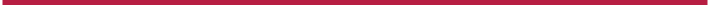 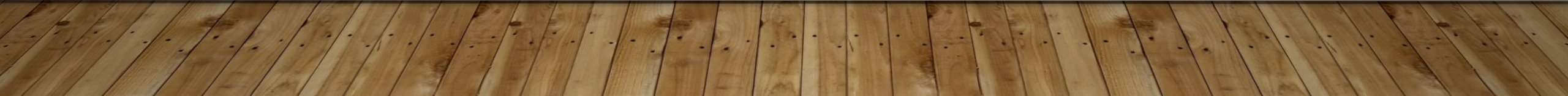 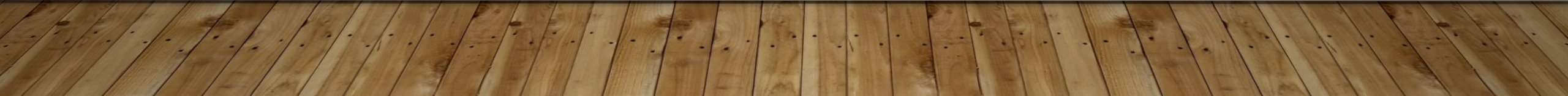 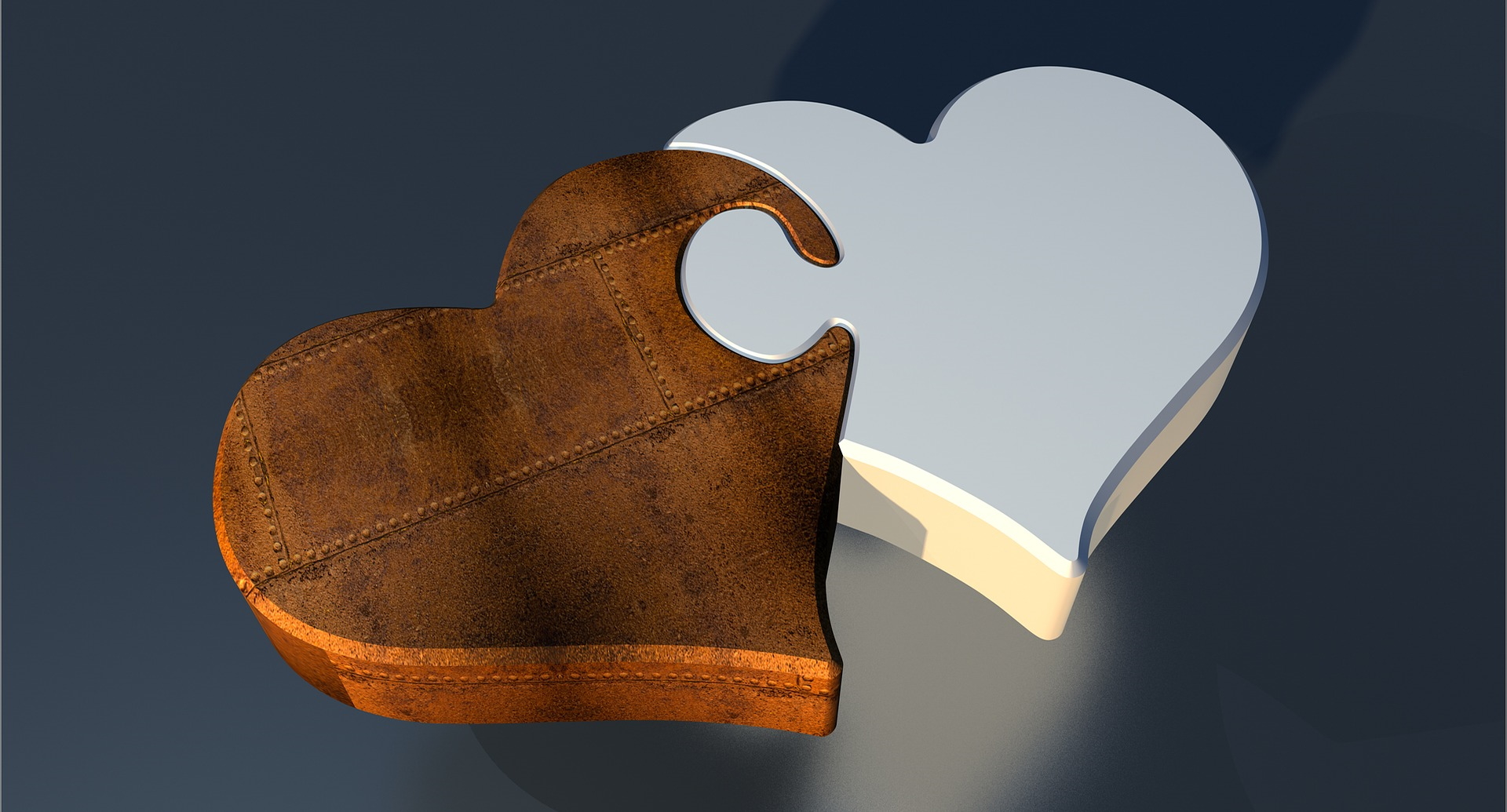 And sold their possessions and goods,  and parted them  to all men,  as every man had need.  
Acts 2:45
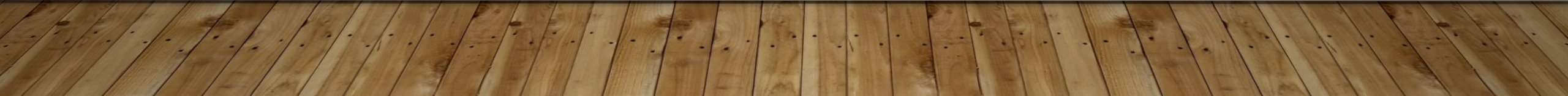 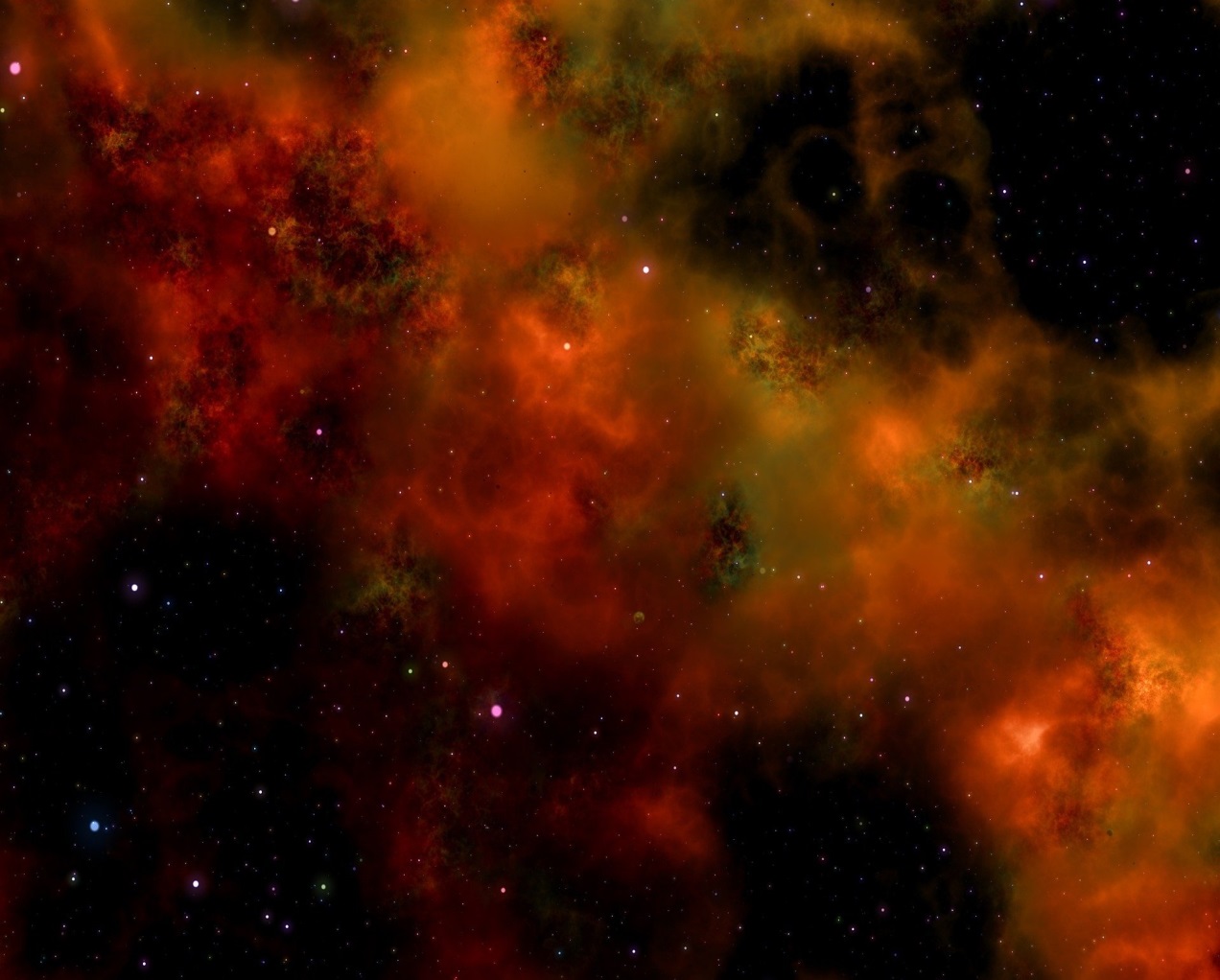 They continued daily with one accord in the temple,  and breaking of bread from house to house, did eat their meat with gladness and singleness of heart.
Acts 2:46
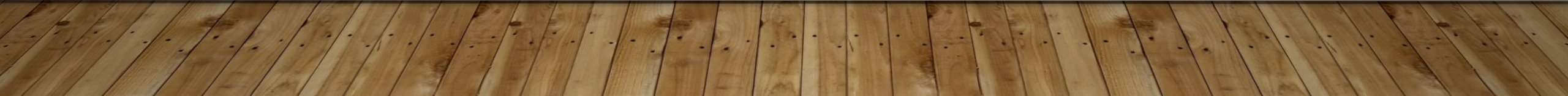 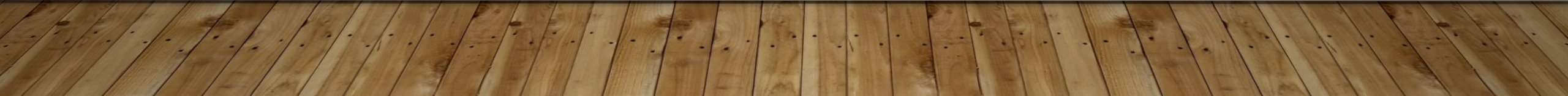 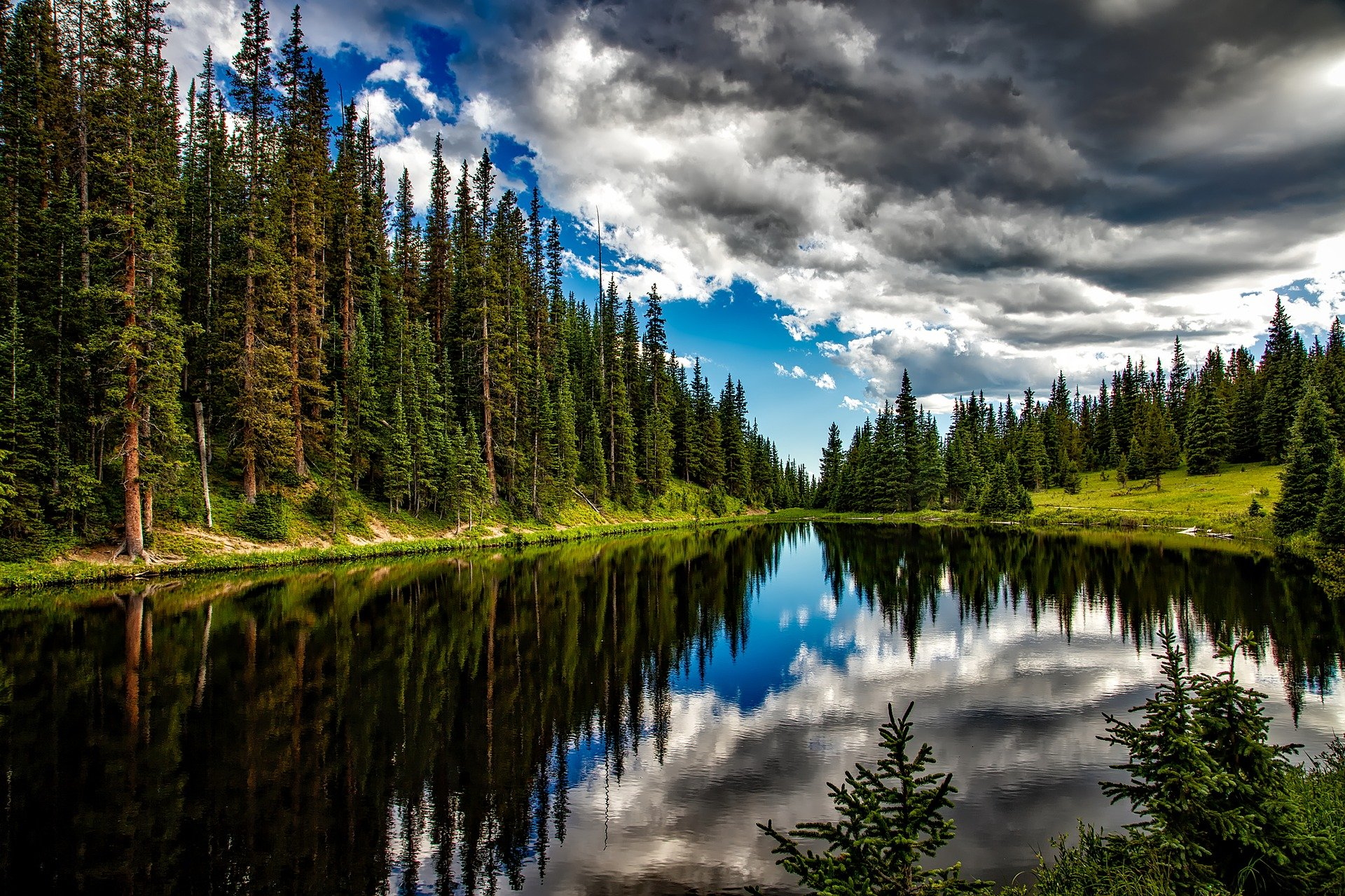 Praising God,  and having favor with all the people.  And the lord added to the church daily such as should be saved.
Acts 2:47
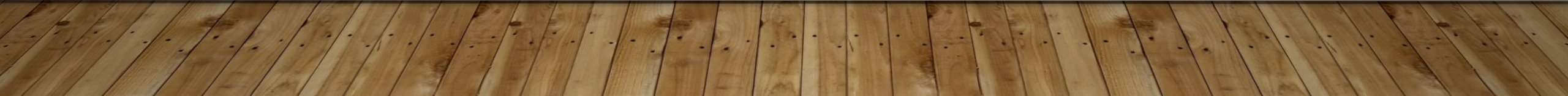 APPLICATIONS FOR TODAY
Allow God to work in you
For it is God which worketh in you both to will and to do of hisgood pleasure. Do all things without murmurings and disputings. 
Philippians 2:13-14
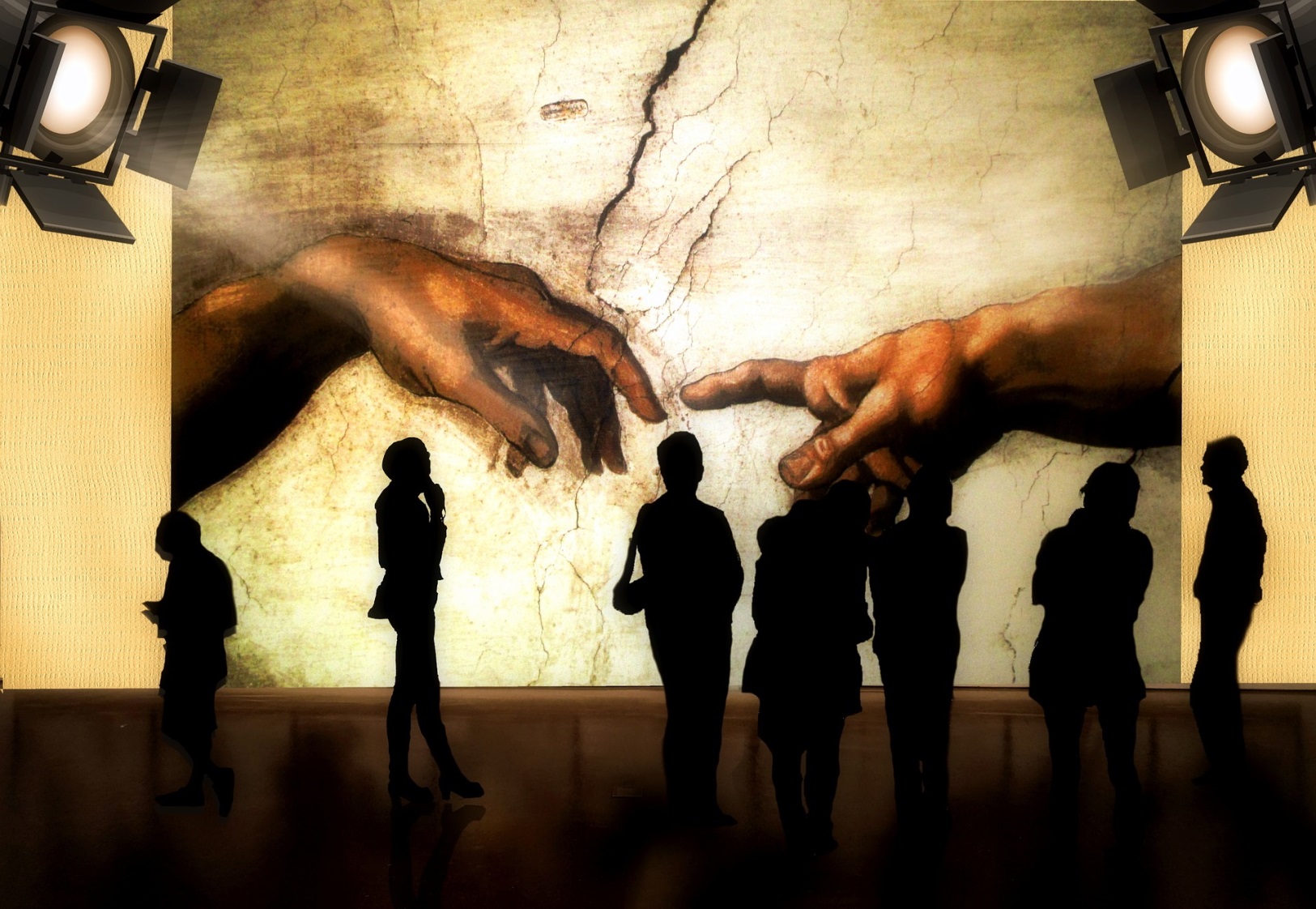 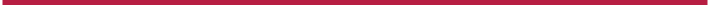 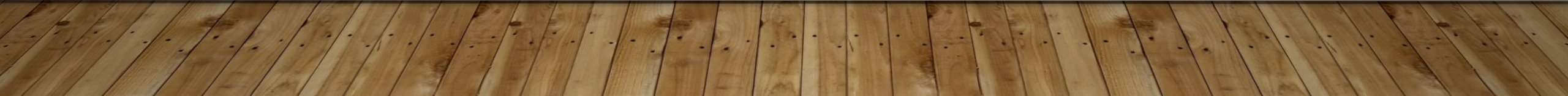 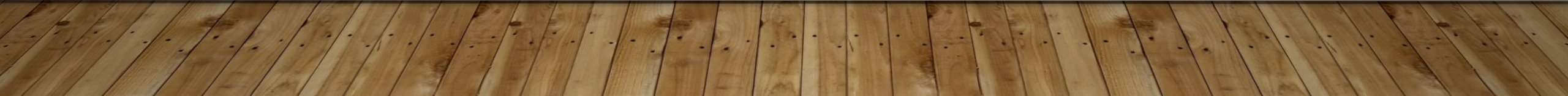 Participate in the collection
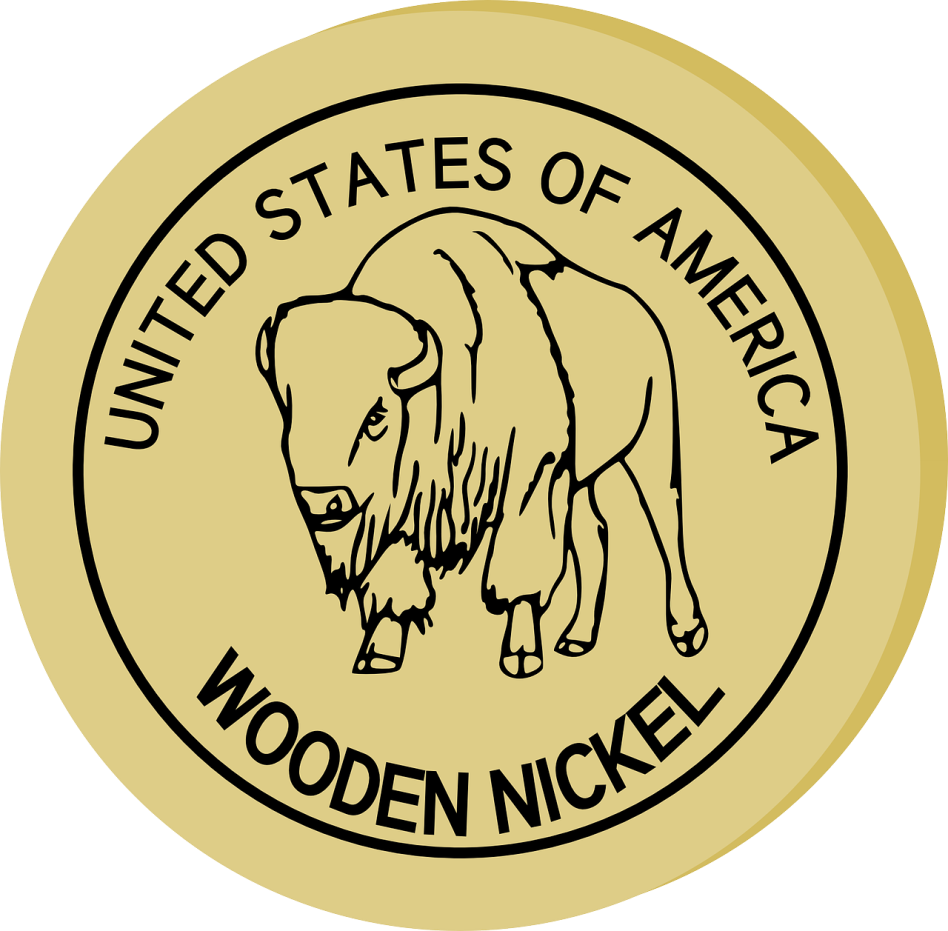 Will a man rob God? Yet ye have robbed me. But ye say, Wherein have we robbed thee? In tithes and offerings.
Malachi 3:8
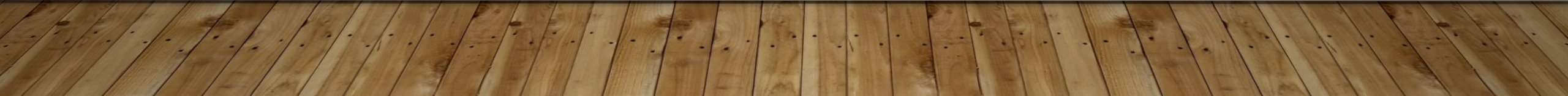 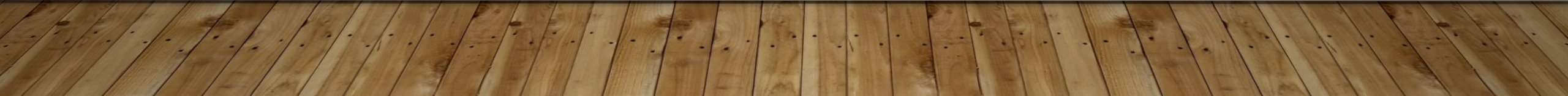 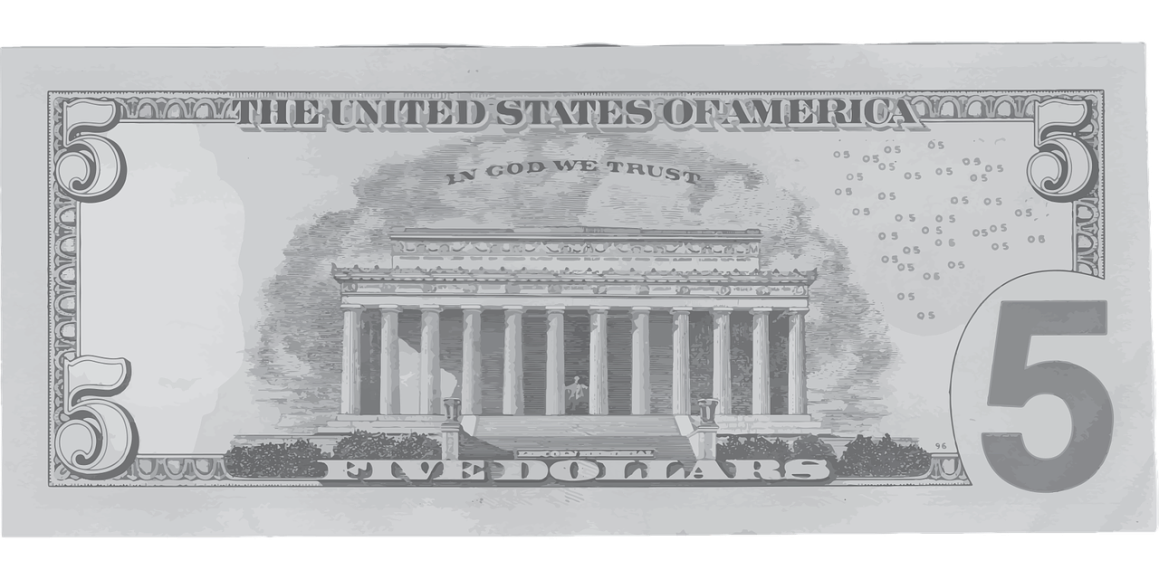 But this I say, He which soweth sparingly shall reap also sparingly; and he which soweth bountifully shall reap also bountifully.
Every man according as he purposeth in his heart, so let him give; not grudgingly, or of necessity: for God loveth a cheerful giver.
2 Corinthians 9:6-7
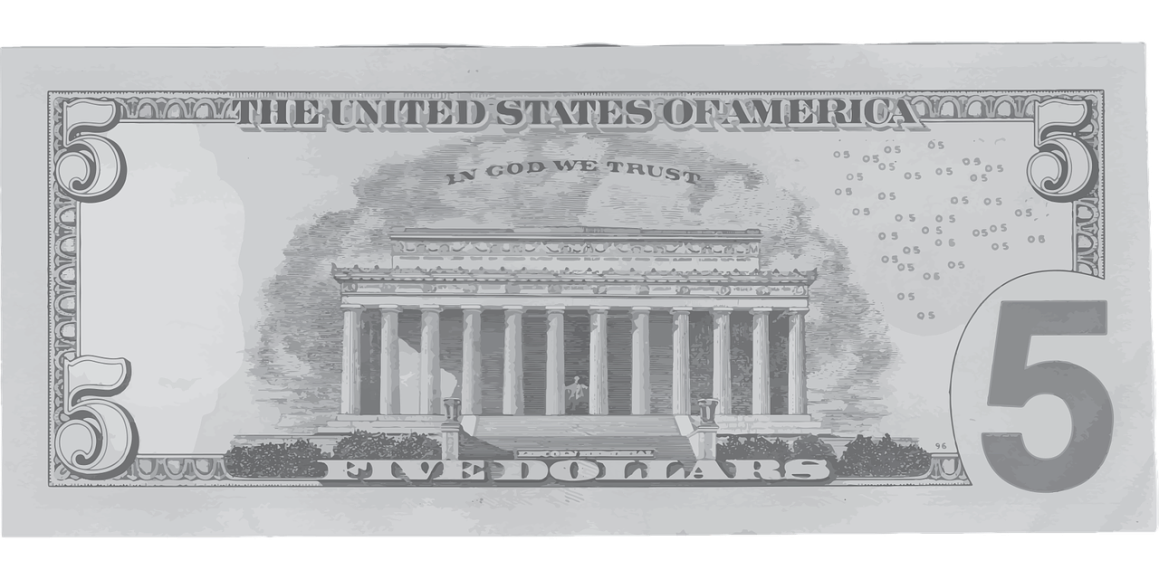 And God is able to make all grace abound toward you; that ye, always having all sufficiency in all things, may abound to every good work:
(As it is written, He hath dispersed abroad; he hath given to the poor: his righteousness remaineth for ever.
2 Corinthians 9:8-9
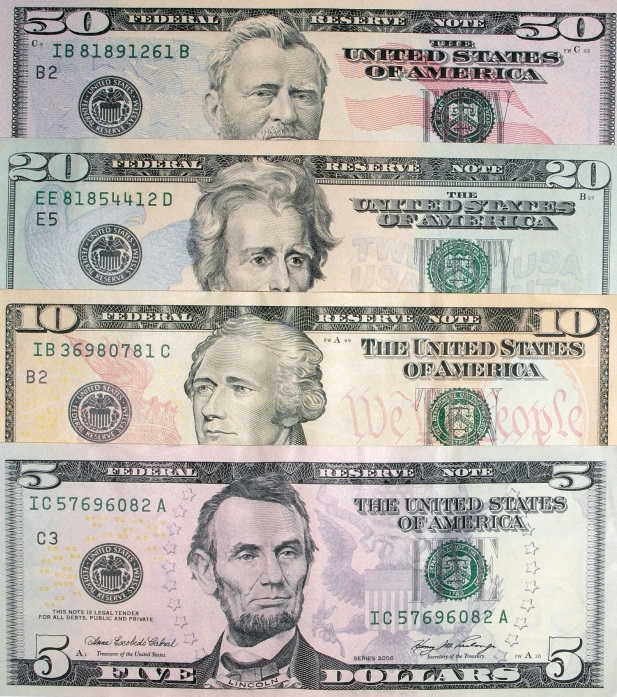 Sow Bountifully, Give Cheerfully, Abound in EVERY Good Work
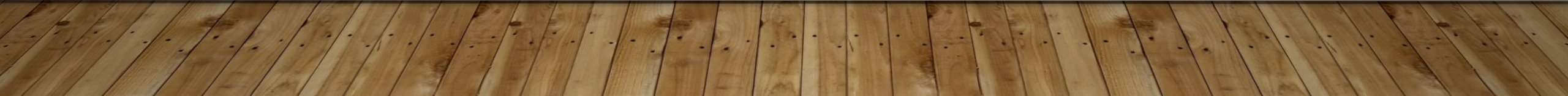 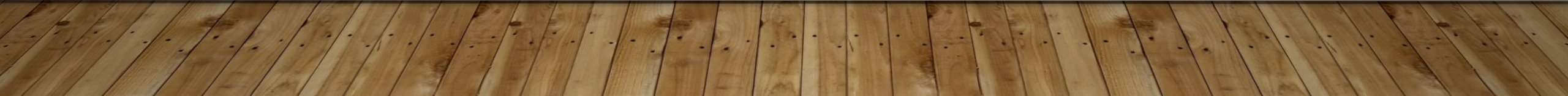 Participate in the works of the church
But wilt thou know, o vain man, that faith  without works is dead?
James 2:20
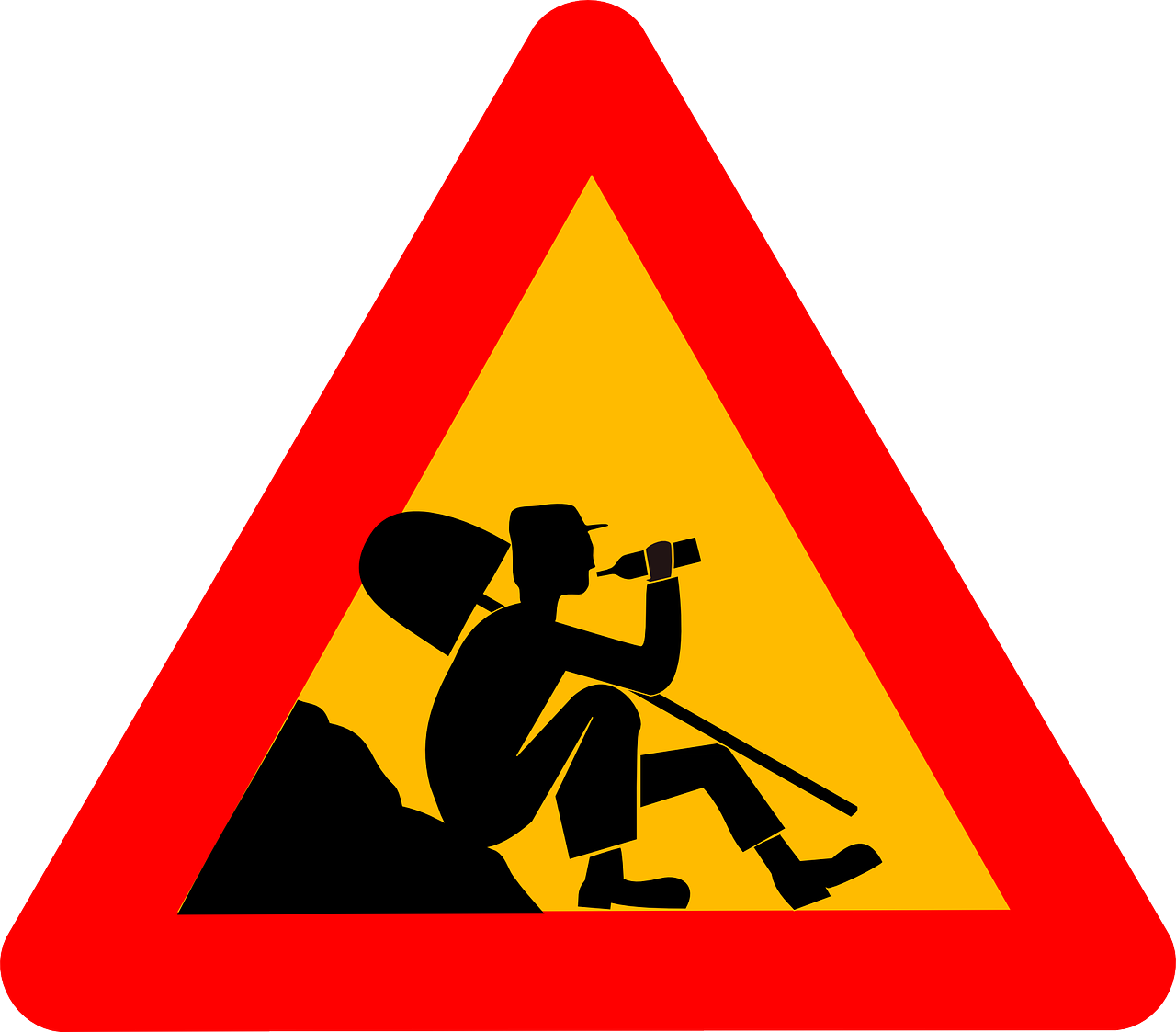 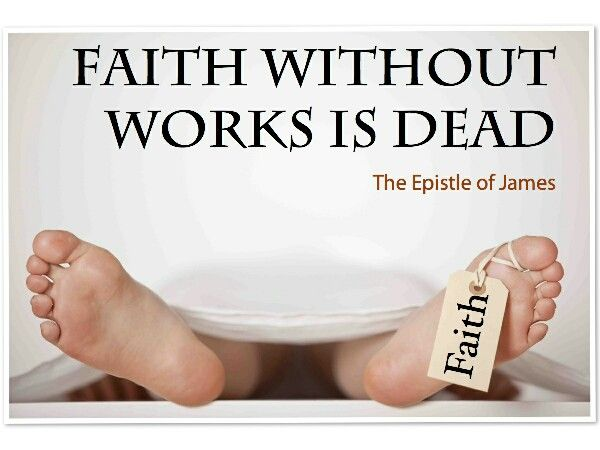 seize the opportunity to evangelize
Jesus said . . .
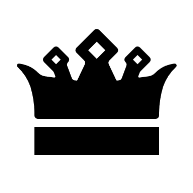 Matthew 28:18-20
All authority has been given to me in heaven and in earth
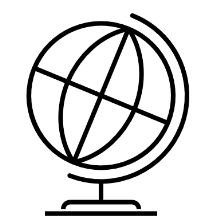 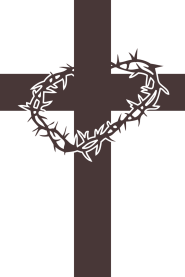 teach all nations
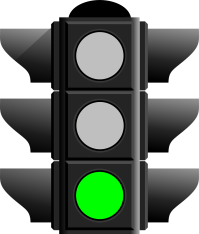 Go
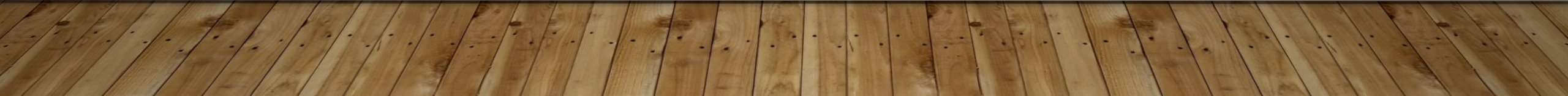 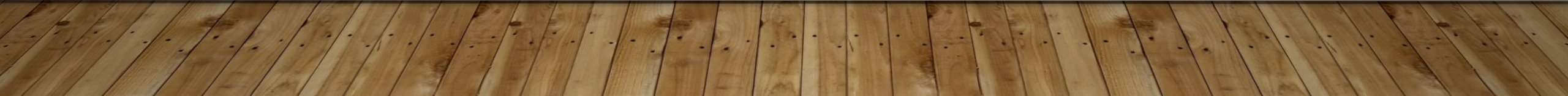 Jesus said . . .
Matthew 28:18-20
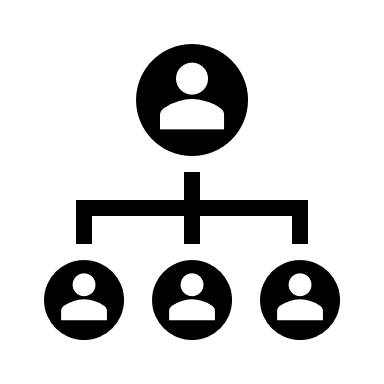 Make disciples
Baptizing them in the name of the Father and of the Son and of the Holy Ghost:
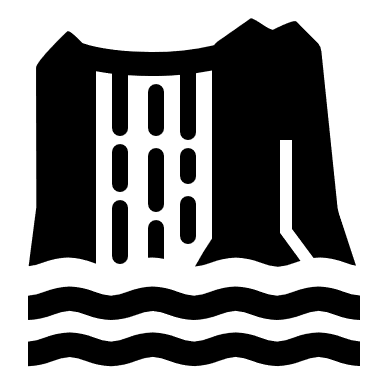 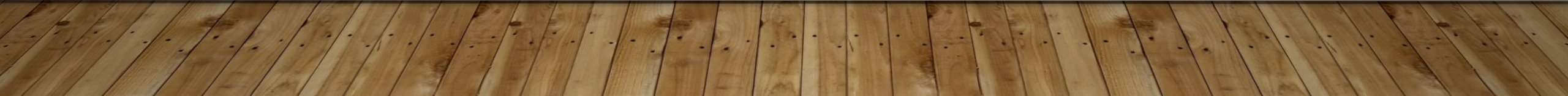 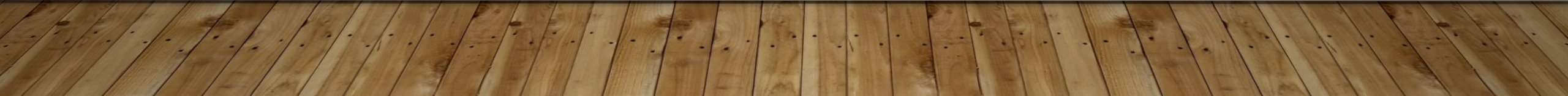 Jesus said . . .
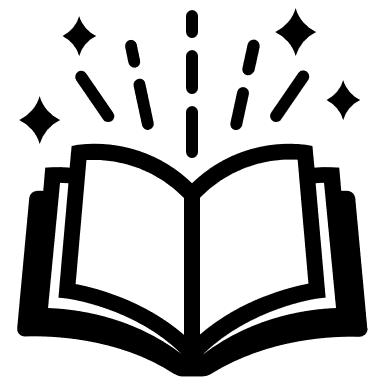 Matthew 28:18-20
teaching them to observe allthings I have commanded
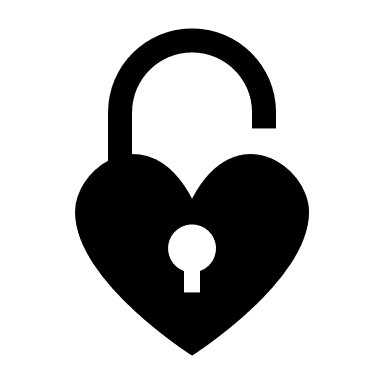 And lo I am with you always even to the end of the world.
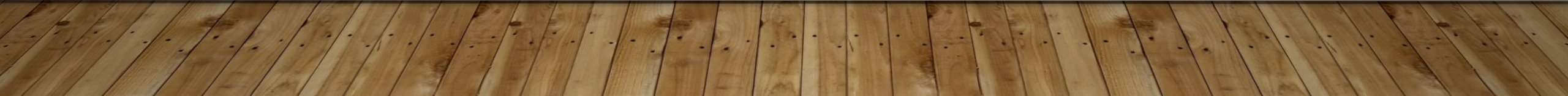 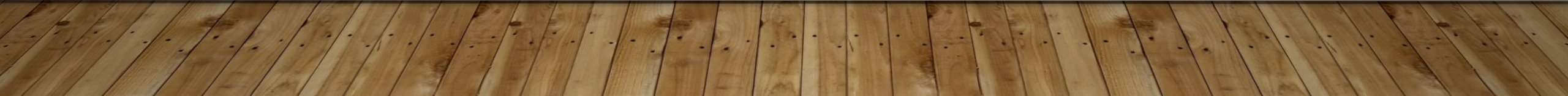 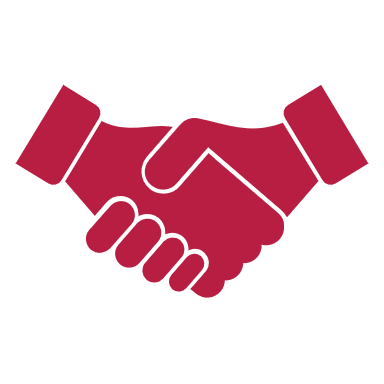 Thank you
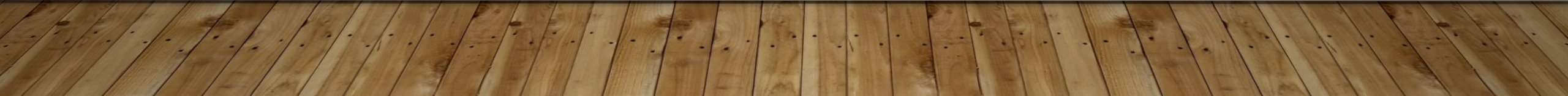